Immigrants in the British school systemBS2M – Martin DlabalMar
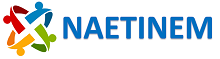 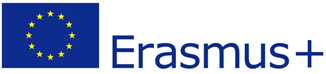 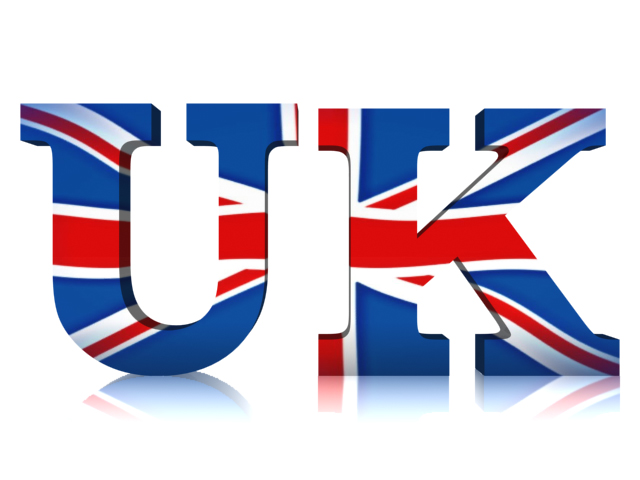 Statistics
Huge rise of immigration

700 000 school-aged children do not have 
    at least one parent from UK 
    (one in every 15 pupils)

The number has doubled since 2007 (and is growing)

The majority is from Poland and India
    followed by Pakistan and Lithuania
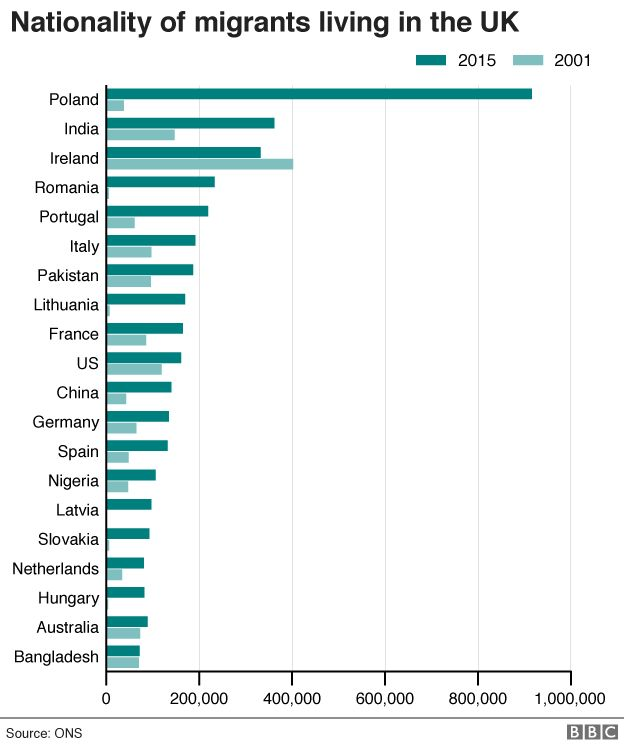 Consequences
Overcrowded and international classes 
	(mostly in London)

Harder to find a school place
big pressure

The need of 1600 schools 
	in the next 9 years
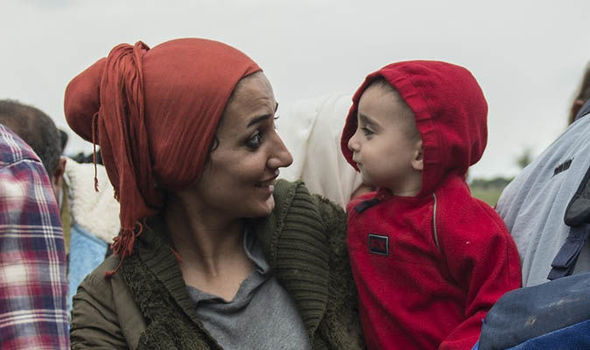 Social consequence
Immigrant communities create social subcultures
They mix neither with other immigrants nor with locals

 Social connections suffer
The situation is getting worse
Migrants tend to have more children than Britons

Drastic growth of population
10 millions in the next 10 or 20 years

British people are concerned about the levels of immigration and want to see them reduced
Why the UK?
More used to receiving migrants
More hospitable and willing to integrate them
 Easier to get the job
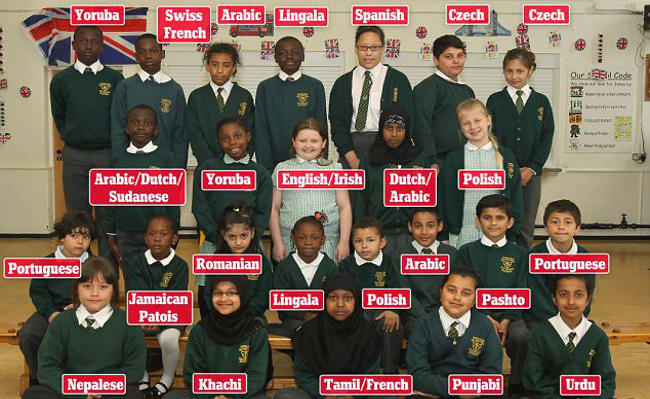 Possible solutions
Introducing some version of the primary purpose rule
Originally imposed in 1993
The proof of someone following their spouse into Britain that the marriage was not entered into primarily to obtain admission to the UK
Abolished in 1997

Increasing  the number of failed asylum seekers that are deported

Increasing the controls on the borders
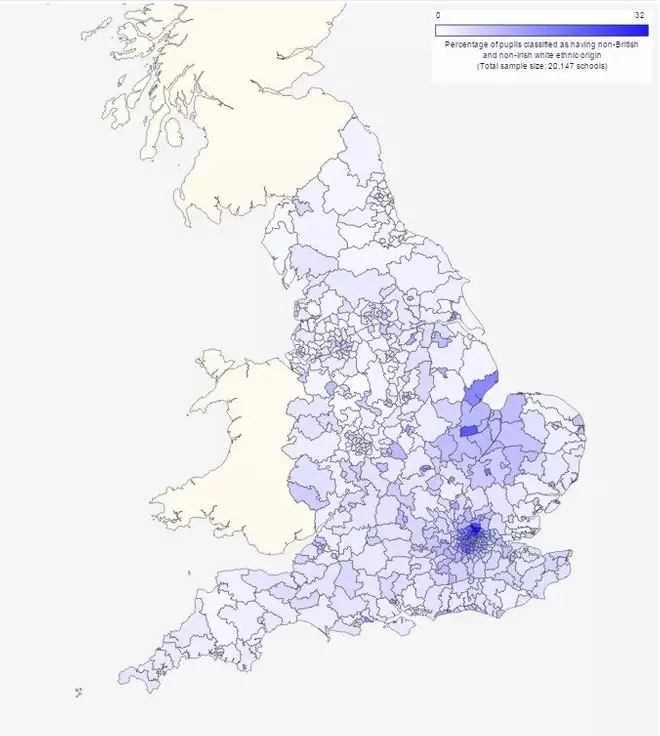 Comparison between British and non-British children
Non-British children from Europe perform better

Immigrant families value education more

English as an additional language seems to be an indicator of educational outcome

The most of the thriving classes are around London
Thank you for your attention.
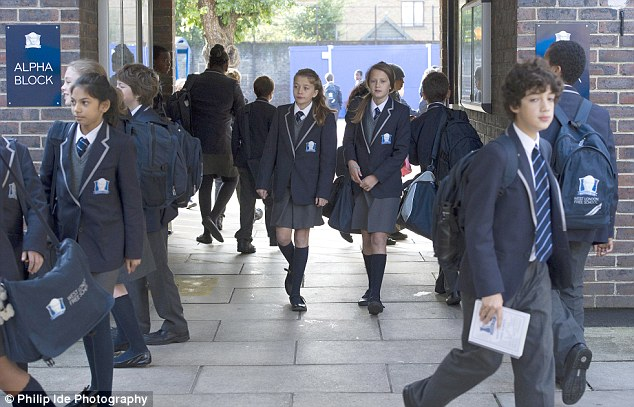 Sources
https://www.independent.co.uk/news/education/education-news/uk-schools-with-large-numbers-of-eu-migrant-pupils-perform-better-a7060106.html
https://www.bbc.com/news/education-39285039
https://www.theguardian.com/education/2012/sep/11/children-immigrant-families-uk-schools
https://www.independent.co.uk/news/education/education-news/uk-schools-with-large-numbers-of-eu-migrant-pupils-perform-better-a7060106.html
https://www.express.co.uk/comment/expresscomment/608118/Mass-migration-threat-our-children-education
https://www.migrationwatchuk.org/briefing-paper/365
https://www.telegraph.co.uk/news/uknews/5028913/All-you-need-to-know-about-immigration-in-Britain-today.html